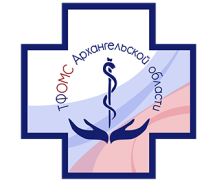 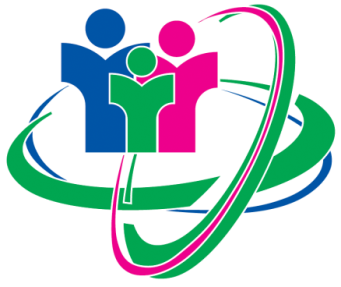 О внесении изменений в областной закон «О бюджете ТФОМС АО на 2021 год и на плановый период 2022 и 2023 годов»
Архангельск, 2021 г.
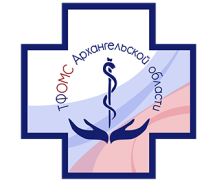 Причины внесения изменений

1) Необходимость отражения остатка средств бюджета по состоянию на 1 января 2021 года, образовавшегося в результате неполного использования в 2020 году бюджетных ассигнований
2) Изменения, внесенные в бюджетную классификацию РФ
3) Распределение иных межбюджетных трансфертов из бюджета ФОМС на финансовое обеспечение осуществления денежных выплат стимулирующего характера медицинским работникам за выявление онкологических заболеваний в ходе проведения диспансеризации и профилактических медицинских осмотров населения и для софинансирования расходов медицинских организаций на оплату труда врачей и среднего медицинского персонала
5) Дополнение и уточнение видов доходов, поступающих в бюджет территориального фонда
6) Перенос бюджетных ассигнований на финансовое обеспечение мероприятий по организации дополнительного профессионального образования медицинских работников по программам повышения квалификации, а также по приобретению и проведению ремонта медицинского оборудования на другие подгруппы видов расходов в соответствии с рекомендациями Министерства финансов Российской Федерации
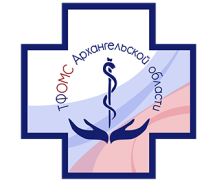 Изменение параметров бюджета ТФОМС АО на 2021 год, млн. рублей
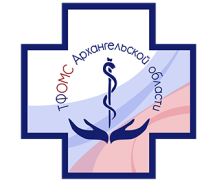 Показатели бюджета ТФОМС АОпо доходам на 2021 год, млн. рублей
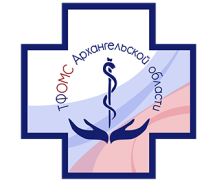 Показатели бюджета ТФОМС АОпо расходам на 2021 год, млн. рублей
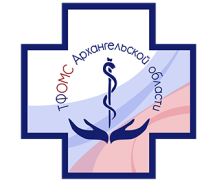 Иные межбюджетные трансферты, предоставляемые из бюджета ФОМС в 2021 году
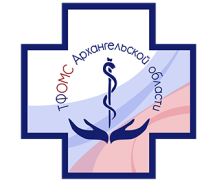 Благодарю за внимание!